Профессиональное  самоопределение  и  карьера.
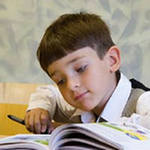 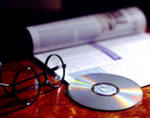 Авторы:
Охрамов В.С
Исмаилов Р.Р
Вопросы для  обсуждения :
Какие  учитывают личностные потребности при выборе  профессии?
 С помощью  каких  методик  можно  определиться  с  профессией?
  Какие  профессии  существуют?
Разделимся на группы:
Формы  представления  результатов.
Презентации
 публикации
 вики-статьи
 блоги  
 совместного  редактирования
Этапы работы над проектом:1 неделя-деление на группы, составление планов работы, распределение обязанностей;2- неделя сбор информации, проведения социологического опроса;3 неделя оформление результатов работы, представление проектов.